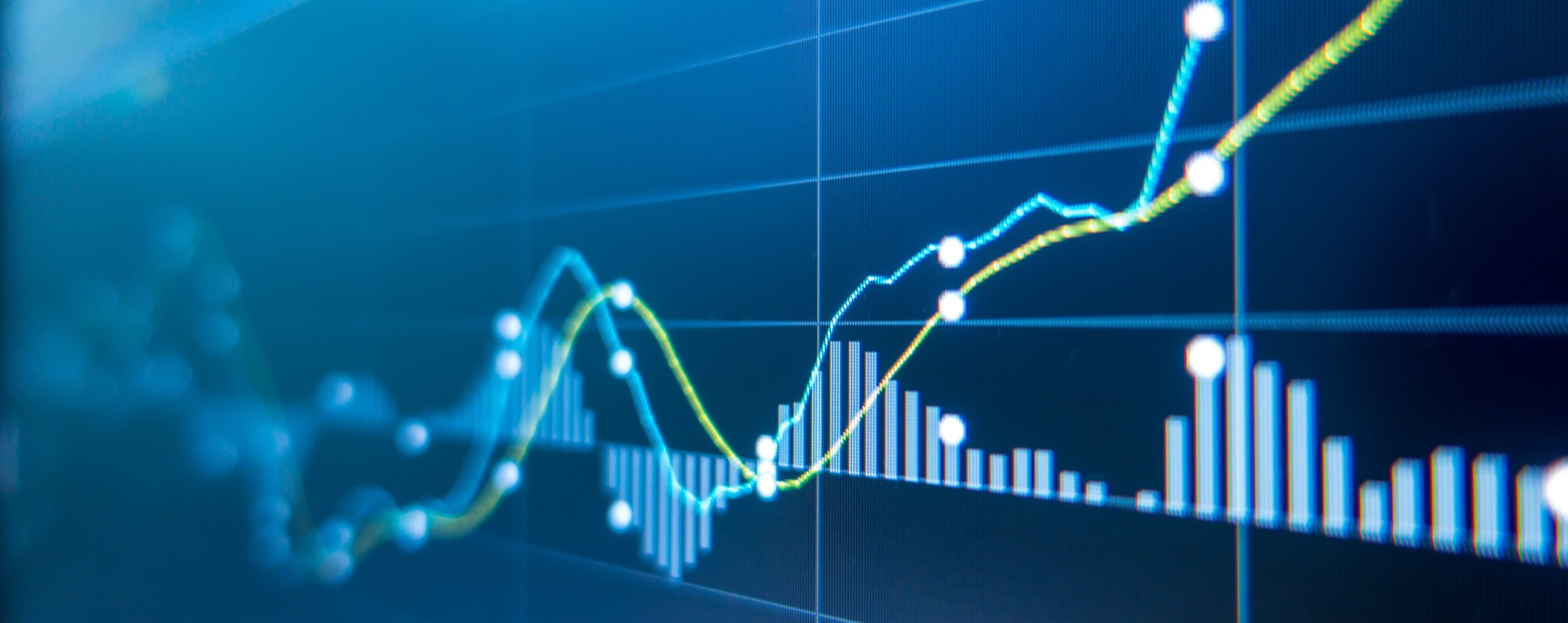 Information Systems: A Manager’s Guide to Harnessing Technology, V8.0
By John Gallaugher
PUBLISHED BY:
FLATWORLD

©2020 BY FLATWORLD. ALL RIGHTS RESERVED. YOUR USE OF THIS WORK IS SUBJECT TO THE LICENSE AGREEMENT AVAILABLE.
USED, MODIFIED, OR REPRODUCED IN ANY FORM BY ANY MEANS EXCEPT AS EXPRESSLY PERMITTED UNDER THE LICENSING AGREEMENT.
CHAPTER 5
Moore’s Law And More: Fast, Cheap Computing, and What This Means for the Manager
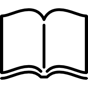 Learning Objectives
Define Moore’s Law and understand the approximate rate of advancement for other technologies, including magnetic storage (disk drives) and telecommunications (fiber-optic transmission).
Understand how the price elasticity associated with faster and cheaper technologies opens new markets, creates new opportunities for firms and society, and can catalyze industry disruption.
Recognize and define various terms for measuring data capacity.
Consider the managerial implication of faster and cheaper computing on areas such as strategic planning, inventory, and accounting.
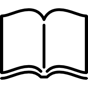 Some Definitions
Moore’s Law: Chip performance per dollar doubles every eighteen months.
microprocessor: Part of the computer that executes the instructions of a computer program. 
random-access memory (RAM): Fast, chip-based volatile storage in a computing device
volatile memory: Storage that is wiped clean when power is cut off from a device.
nonvolatile memory: Storage that retains data even when powered down.
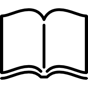 Some Definitions (cont’d)
flash memory: Nonvolatile, chip-based storage.
solid state electronics: Semiconductor-based devices.
semiconductor: Substance such as silicon dioxide used inside most computer chips that is capable of enabling and inhibiting the flow of electricity.
optical fiber line: High-speed glass or plastic-lined networking cable used in telecommunications.
Figure 5.1: Advancing Rates of Technology (Silicon, Storage, Telecom)
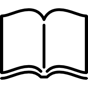 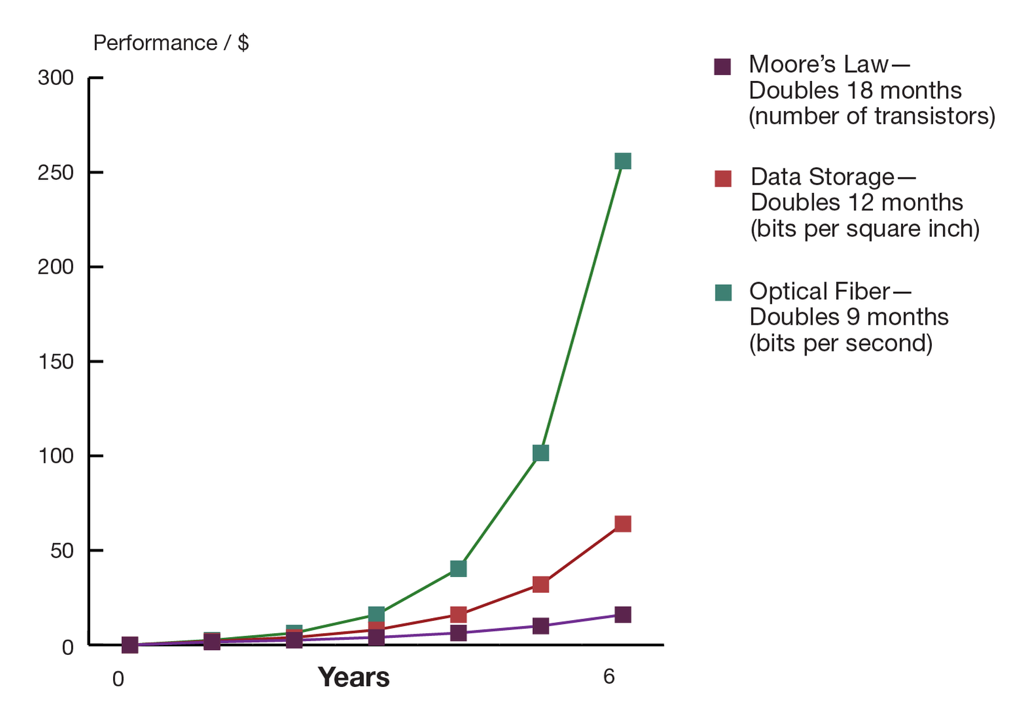 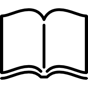 Get Out Your Crystal Ball
price elasticity: Rate at which the demand for a product or service fluctuates with price change.
Evolving waves of computing:
1960s - Mainframe computers
1970s - Minicomputers
1980s - PCs 
1990s - Internet computing
2000s - Smartphone revolution
2010s - Pervasive computing
Vision of embedding low-cost sensors, processors, and communication into a wide array of products and the environment.
Allow a vast network to collect data, analyze input, and automatically coordinate collective action.
Tech Everywhere: From the Smart Thermostat to a Tweeting Diaper
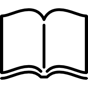 Nest is loaded with Moore’s Law smarts: motion sensors to tell if anyone’s in a room, a temperature sensor, a Wi-Fi connection to grab weather conditions outside—it even runs Linux. 
Current “dumb” thermostats control about half of the energy use in a typical US home.
Nest users report shaving their heating and cooling bills by about 20 percent on average.
Other examples of fast, cheap computing showing up in products include:
An umbrella that receives wireless weather reports and will flash when rain is likely.
Tech Everywhere: From the Smart Thermostat to a Tweeting Diaper
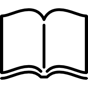 Smart billboards in Japan that peer back at passersby, guess at their demographics, and instantly change advertising for on-the-spot targeting. 
Experimental, chuckle-worthy TweetPee by Huggies, which sends a text or social media post when diaper “activity” is detected. 
Robust, low-cost hardware hacking is made easier with products like the Raspberry Pi, a computer with some models smaller than two sticks of gum that can run a full PC operating system and cost as little as $5.
Some students may have worked with microcontrollers, like the Arduino, in high school.
These devices have processors and can be programmed, but aren’t considered general-purpose computers because they don’t have an operating system.
Moore’s Law Inside Your Medicine Cabinet… and Your Colon
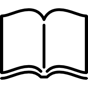 Moore’s Law shows the potential for low-cost computing to improve health care quality while lowering costs. 
The GlowCap from Vitality, Inc., is a “smart” pill bottle that will flash when you’re supposed to take your medicine. 
It will play a little tune if you’re an hour late for your dose and will also squirt a signal to a night-light that flashes as a reminder (in case you’re out of view of the cap). 
GlowCaps can also be set to call or send a text if you haven’t responded past a set period of time. 
The device will send a report to you, your doc, or whomever else you approve. 
The GlowCap can even alert your pharmacy when it’s time for refills.
Moore’s Law Inside Your Medicine Cabinet… and Your Colon (cont’d)
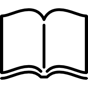 There might also be a chip inside the pills. 
Proteus, has developed ingestible tech, a sensor made of food and vitamin materials that can be swallowed in medicine. 
The sensor is activated and powered by the body’s digestive acids. 
Once digested, the chip sends out a signal with vitals such as heart rate, body angle, temperature, sleep, and more. 
The Medtronic PillCam comes with up to two cameras that, once swallowed, can relay images of your innards. 
Used to diagnose intestinal and colon problems.
AdhereTech, a free system that works with pharmacies and pharma companies, will dispatch expert follow-up to help resolve issues so that patients stay on their meds.
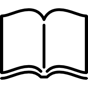 Bits and Bytes
Computers express data as bits that are either one or zero. 
Eight bits form a byte (think of a byte as being a single character you can type from a keyboard). 
A kilobyte refers to roughly a thousand bytes, or a thousand characters, megabyte = 1 million, gigabyte = 1 billion, terabyte = 1 trillion, petabyte = 1 quadrillion, and exabyte = 1 quintillion bytes.
While storage is most often listed in bytes, telecommunication capacity (bandwidth) is often listed in bits per second (bps). 
The same prefixes apply (Kbps = kilobits, or one thousand bits, per second, Mbps = megabits per second, Gbps = gigabits per second, and Tbps = terabits per second).
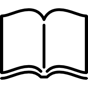 Tech: A Helping Hand to Escape Poverty
Microprocessors in cell phones are also transforming the lives of some of the world’s most desperate poor. 
There are three billion people worldwide who don’t yet have a cell phone, but they will, soon.
Today, some 80 percent of the world’s population lives within cellular network range. 
Three-quarters of the world’s poorest people get their food and income by farming. 
These farmers traditionally don’t have accurate information on what their products are worth. 
Coming to the aid of farmers, the Ghanaian firm Esoko delivers market prices, farming tips, and other key information via text message on even the lowest-end cell phones. 
Esoko offers a breadth of services that range from helping farmers find transport services to helping buyers locate farmers with goods to sell.
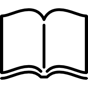 Learning Objectives
Describe why Moore’s Law continues to advance and discuss the physical limitations of this advancement.
Name and describe various technologies that may extend the life of Moore’s Law.
Discuss the limitations of each of these approaches.
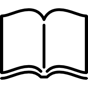 The Death of Moore’s Law?
Moore’s Law is possible because the distance between the pathways inside silicon chips gets smaller with each successive generation.
fabs: Semiconductor fabrication facilities.
silicon wafer: Thin, circular slice of material used to create semiconductor device.
Packing pathways tightly together creates problems associated with size, heat, and power.
Moore’s law isn’t a precise specific truth, but a prediction based on past observations.
Chip starts to melt when the processor gets smaller.
The need to cool modern data centers draws a lot of power and that costs a lot of money.
Quantum tunneling kicks in when chips get smaller.
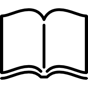 Keep Cool, Server Farm
The need to cool modern data centers draws a lot of power and is expensive.
Microsoft has submerged over 850 servers on a patch of seabed, 117 feet underwater off the coast of Scotland’s Orkney Islands where a clever design lowers temps to about 10 degrees cooler than land-based data centers.
Facebook has a data center in Sweden, just 70 miles from the Arctic Circle (average winter temperatures -12°C).
Server farms are thought to already draw five percent of all energy use in the United States.
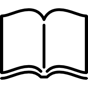 Buying Time
multicore microprocessors: Contain two or more calculating processor cores on the same piece of silicon.
Multicore chips outperform a single speedy chip, while running cooler and drawing less power.
Now mainstream, most PCs and laptops sold have at least a two-core (dual-core) processor.
Can run older software written for single-brain chips by using only one core at a time.
Firms are radically boosting speed and efficiency of chips.
Taking chips from being paper-flat devices to built-up 3-D affairs.
Transistors are super-tiny on-off switches in a chip that work collectively to calculate or store things in memory.
New Materials and Quantum Leaps? Thinking Beyond Moore’s Law—Constraining Silicon
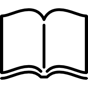 Moore’s Law, will likely come to a grinding halt in your lifetime. What’s happening to help stave off the death of Moore’s Law? 
Scientists are concentrating on improving the very semiconductor material that chips are made of. 
Hyperefficient chips of the future may also be made out of carbon nanotubes. 
Signals are sent via light rather than electricity, promises to be faster than conventional chips. 
Others are experimenting by crafting computing components using biological material (think a DNA-based storage device). 
One day pharmaceutical companies might be able to create hyperdetailed representations of the human body that reveal drug side effects before they’re even tested on humans. 
Quantum computing might also accurately predict the weather months in advance or offer unbreakable computer security.
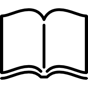 Learning Objectives
Understand the differences between supercomputing, grid computing, cluster computing, and cloud computing.
Describe how grid computing can transform the economics of supercomputing.
Recognize that these technologies provide the backbone of remote computing resources used in cloud computing.
Understand the characteristics of problems that are and are not well suited for parallel processing found in modern supercomputing, grid computing, cluster computing, and multicore processors.  Also be able to discuss how network latency places limits on offloading computing to the cloud.
The Power of Parallel: Supercomputing, Grids, Clusters, and Putting Smarts in the Cloud
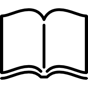 supercomputers: Computers that are among the fastest of any in the world at the time of their introduction.
Supercomputing was once considered the domain of governments and high-end research labs.
HPC (high performance computing): a term for massively-parallel computers specifically designed to deliver significantly more power than conventional off-the-shelf computing technologies.
Modern supercomputing is done by massively parallel processing: Computers designed with many microprocessors that work together, simultaneously, to solve problems.
The Power of Parallel: Supercomputing, Grids, Clusters, and Putting Smarts in the Cloud
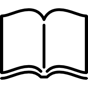 grid computing: Uses special software to enable several computers to work together on a common problem as if they were a massively parallel supercomputer. 
cluster computing: Connecting server computers via software and networking so that their resources can be used to collectively solve computing tasks.
Multicore, massively parallel, grid, and cluster computing are all related.
Each attempts to lash together multiple computing devices so that they can work together to solve problems.
The Power of Parallel: Supercomputing, Grids, Clusters, and Putting Smarts in the Cloud (cont’d)
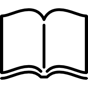 Software as a service (SaaS): Form of cloud computing where a firm subscribes to a third-party software and receives a service that is delivered online.
cloud computing: Replacing computing resources with services provided over the Internet.
server farms: Massive network of computer servers running software to coordinate their collective use.
latency: Delay in networking and data transfer speeds.
Low latency systems are faster systems.
Moore’s Law will likely hit its physical limit soon, but still-experimental quantum computing could make computers more powerful.
Paging Doctor Watson… and Teacher Watson…and Trader Watson…and…
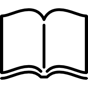 Initially billed as a “supercomputer,” today Watson is a robust, cloud-based computing platform that allows any organization to tap into all sorts of services, including natural language processing, image recognition, data analysis, machine learning to uncover new insights and identify unseen patterns, and more.  
“Deep QA” technology behind Watson is already being used by health care professionals as a kind of “exobrain.” 
Watson that could leverage massive diagnosis databases while scanning hundreds of pages in a person’s medical history, surfacing a best guess at what docs should be paying attention to. IBM is partnering with Massachusetts voice-recognition leader Nuance Communications to bring Watson to the doctor’s office.
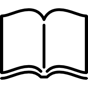 Learning Objectives
Understand the magnitude of the environmental issues caused by rapidly obsolete, faster, and cheaper computing.
Explain the limitations of approaches attempting to tackle e-waste.
Understand the risks firms are exposed to when not fully considering the lifecycle of the products they sell or consume.
Ask questions that expose concerning ethical issues in a firm’s or partner’s products and processes, and that help the manager behave more responsibly.
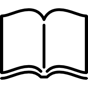 E-waste: The Dark Side of Moore’s Law
e-waste: Discarded, often obsolete technology; also known as electronic waste.
Each year the planet generates over 50 million tons of e-waste and the results aren’t pretty.
May be toxic since many components contain harmful materials such as lead, cadmium, and mercury.
Quick answer would be to recycle.
Contains mainstream recyclable materials like plastics and aluminum.
It also contains small bits of increasingly valuable metals such as silver, platinum, and copper.
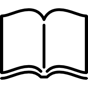 E-waste: The Dark Side of Moore’s Law (cont’d)
The process of separating out the densely packed materials inside tech products so that the value in e-waste can be effectively harvested is extremely labor intensive, more akin to reverse manufacturing.
Sending e-waste abroad can be ten times cheaper than dealing with it at home. 
Through 2017, China was recycling some 70 percent of the world’s e-waste, much of it processed in dreadful conditions. 
The US lags behind in legislation regarding e-waste.
Philadelphia burns half of what it collects as “recycling.”
Californians recycled less in 2017 than in any time since measurement began.
Yes, You Do Have to Pay Attention to This Garbage, But the “Internet of Trash” May Help
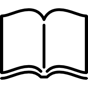 No solutions are big enough to make e-waste issues go away completely, but tech itself will increasingly present solutions to trash problems. 
In the last year or two, robotics and AI have gotten good enough to be economically viable for high-volume recycling. 
Waste Management, one of the biggest players in the trash and recycling game worldwide, now uses three different types of robots to separate recycling from contaminants, in some cases doing the job better, quicker, and more cost effectively than humans. 
Moore’s law means sensors used for detection are now cheaper and more accurate, enabling tech to help you put garbage in the right place. 
Managers will need to think proactively to stay ahead of legislators. 
They must plan for products’ end-of-life and the waste they create.
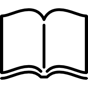 Finding Responsible E-waste Disposers
A recent sting operation led by the US Government Accountability Office (US GAO) found that forty-three American recyclers were willing to sell e-waste illegally to foreign countries, without gaining EPA or foreign country approval. 
At least three of them held Earth Day electronics-recycling events.
How can firms and individuals choose proper disposal partners?  
The Basel Action Network e-Stewards program certifies firms via a third-party audit, with compliant participants committing to eliminating e-waste export, land dumping, incineration, and toxic recycling via prison labor. 
The International Association of Electronics Recyclers (IAER) also offers audited electronics recycler certification. 
Firms certified as ISO 9001 and ISO 14001 compliant attest to quality management and environmental processes.
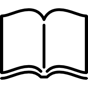 Learning Objectives
Illustrate the value that Disney accrued from embedding technology in otherwise manual experiences.
Recognize how the experience improved the value of the customer’s Disney World experience.
Understand some of the issues involved in deploying large-scale information systems in a corporate environment.
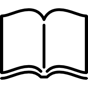 Mickey’s Wearable: Disney’s Magic Band
Disney has streamlined your experience to delight you and therefore keep you spending.
The centerpiece is the MagicBand, which allows keyless entry to your hotel room, pay for rides, locate you to deliver restaurant meals, personalized greetings, etc…
MyDisneyExperience website and mobile app allow consumers to plan, share, and manage their itinerary.
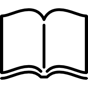 Experience Examples
The MagicBand rollout in Disney World’s Be Our Guest restaurant, inspired by the fairy-tale dining experience in Beauty and the Beast, launched to glowing reviews. 
Guests arriving at the restaurant are greeted by name by a hostess that gets a heads-up on her modified iOS device. 
The kitchen already has the order you’ve made online. 
Wireless receivers on the table and in the walls know where you are, so your food is whisked right to you.
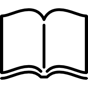 Experience Examples (cont’d)
MagicBand can also turn a long ride wait into a time-filling interactive experience. 
Photos taken by park photographers and other in-experience cameras are linked to your band’s ID and will feed images to your My Disney Experience smart phone app, ready for saving or social sharing. 
The popular Epcot Test Track ride is notorious for its lines, but clever design fills the wait with a touch-screen auto-design session where users create their own car for integration into the attraction when they’re ready to roll. Guests can also create a custom car commercial.
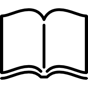 Big Data and Big Benefits
Big data analytics and efficient scheduling algorithms keep everyone happier.
MyMagic+ books ride reservations to minimize wait and spread out guests to further cut line time.
Data helps Disney know:
When to add more staff at rides or restaurants
How to stock restaurants, snack bars, and souvenir stands
How many costumed cast members are needed in different parts of the park
They have cut turnstile transaction time by 30%.
Guests spend more money
Able to serve 3,000 to 5,000 additional guests per day
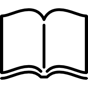 Magical Experiences Cost Serious Coin
MyMagic+ cost is roughly $1 billion. 
Requiring over 100 systems be integrated
Doors needed replacement, park-entry points had to be upgraded
30 million feet of Wi-Fi coverage needed to be installed
Employees needed new training
Magical Experiences Can Require Magical Coordination
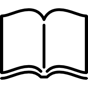 Many internal and external groups were involved. Differing opinions and agendas often make large projects politically challenging to coordinate.  
The CEO led the effort, and senior executives from various groups tasks to lead development, helped reduce debilitating infighting and helped the project come in under budget.
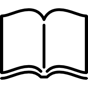 Look to the Future
Additional services on deck include sharing data so that hosts and costumed cast members can issue birthday greetings, and rollout of even more interaction, such as animatronics that call you by name as you walk up to them. 
Universal has already introduced its TapuTapu wearable, which will vibrate with alerts and includes a screen notifying users when it’s time for their ride—no long queue needed! 
Expect players in other hospitality and entertainment markets to study Disney’s magic in hopes of creating a bit of sorcery of their own.
On deck is the new Genie app, which customizes an optimal plan based on your interests and can respond to last-minute schedule changes.